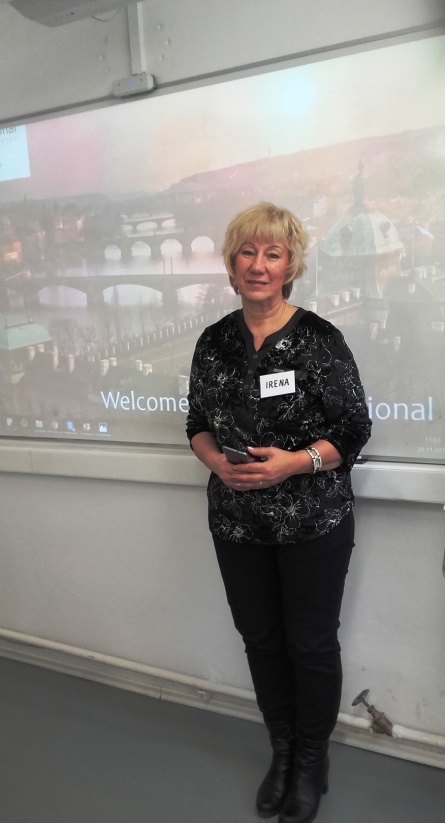 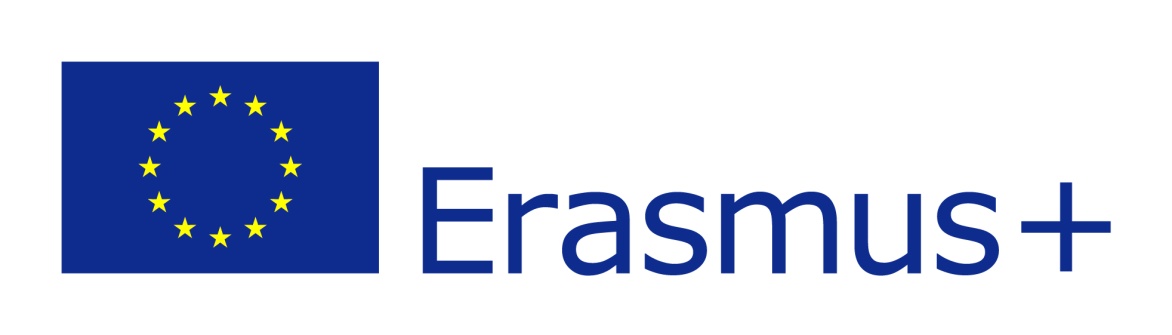 Erasmus Plus KA projekts Nr. 2017 – 1 – LV01 - KA104 – 035223 VIRZĀMIES UZ PRIEKŠU!
ATSKAITE PAR DALĪBU ERASMUS PLUS KA 1 kursos PRĀGĀ, 2017.gada 20. – 24. novembris

Atskaiti sagatavoja: Irēna Ceijere, biedrība Vecmāmiņas.lv
Kursu apraksts
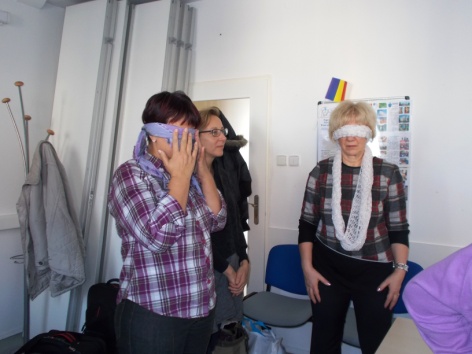 Kursu nosaukums: 21.gadsimta prasmes pieaugušo izglītotājiem
Kursu organizators: ITC International, Prāga
Links uz mājas lapu un Facebook lapu: 
Nosūtošā organizācija: Vecmāmiņas.lv
Dalībniece : Irēna Ceijere
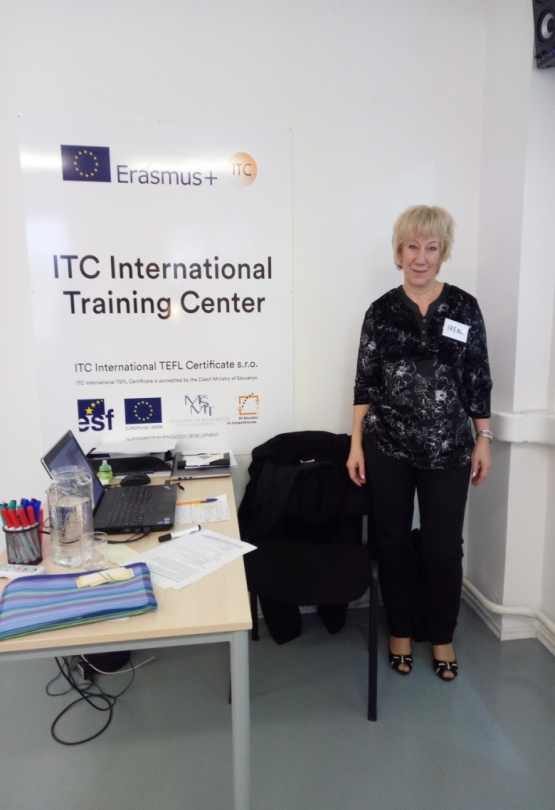 Iespēja
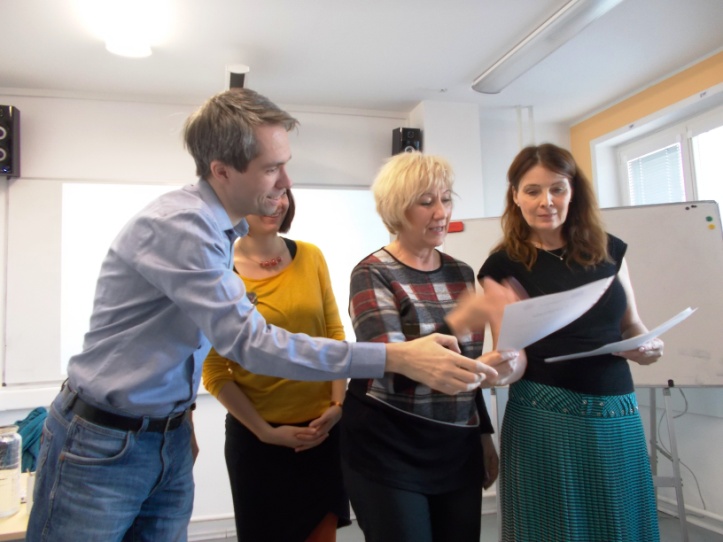 Piedaloties Erasmus Plus KA 1 mobilitātes projektā „Virzāmies uz priekšu!”, man,  biedrības Vecmāmiņas.lv pārstāvei  IRĒNAI CEIJEREI, bija iespēja pavadīt nedēļu Čehijā, Prāgā, apgūstot kursu „21.gadsimta prasmes”, kas īpaši vērsts uz darbu ar pieaugušajiem izglītojamajiem.

KURSU ORGANIZATORS: 
www.itc-international.eu/erasmusplus
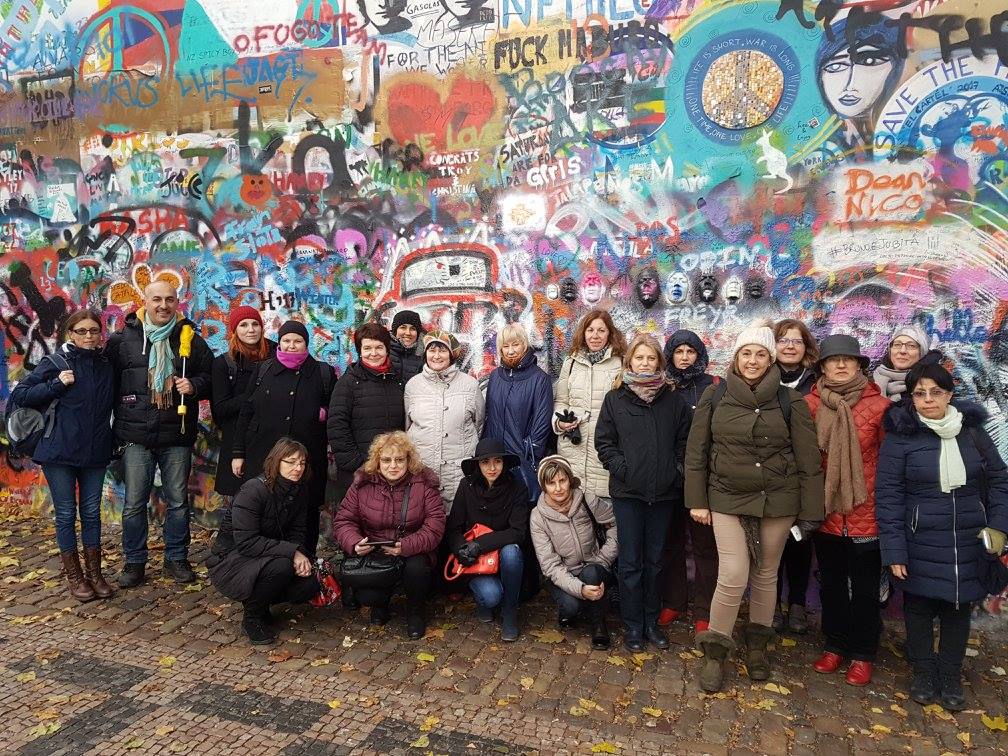 MĀCĪBAS – teorija un praktiskie uzdevumi
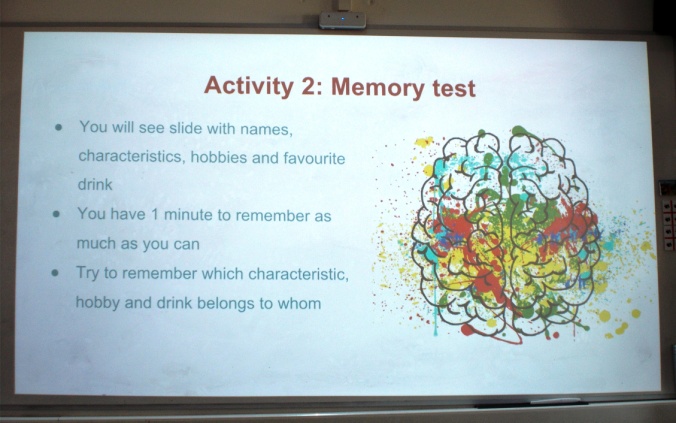 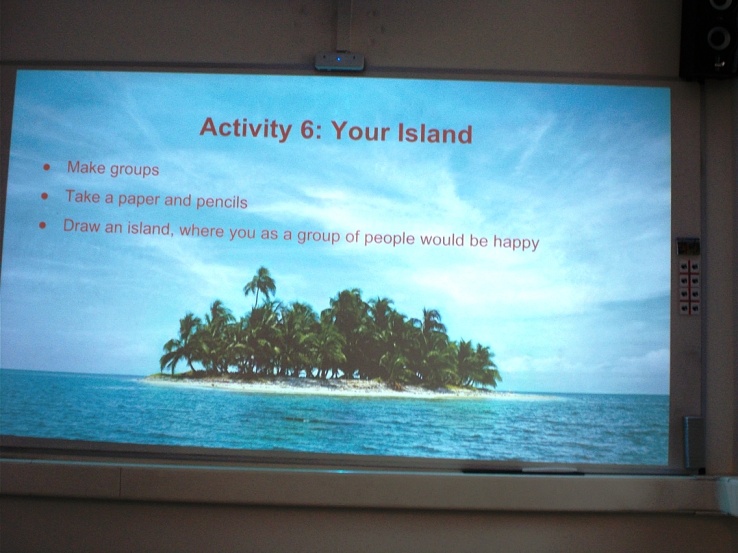 DALĪBNIEKI NO CITĀM VALSTĪM
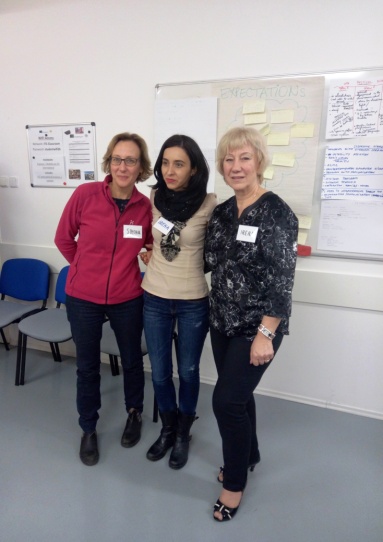 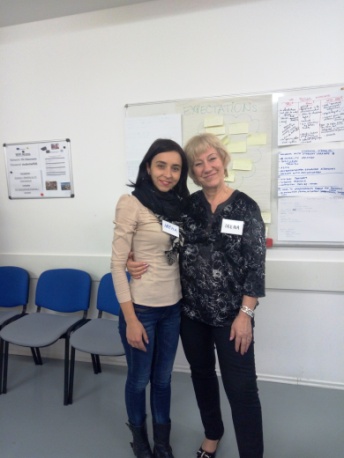 Latvija
Rumānija
Slovēnija
Bulgārija
Itālija
Čehija
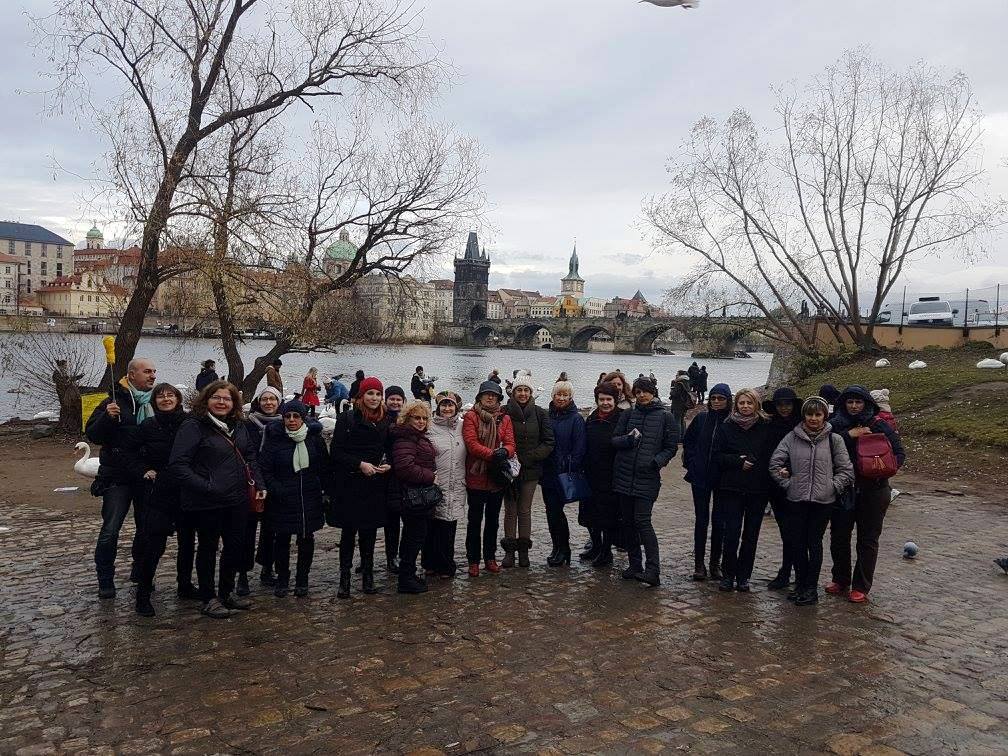 DARBS GRUPĀS
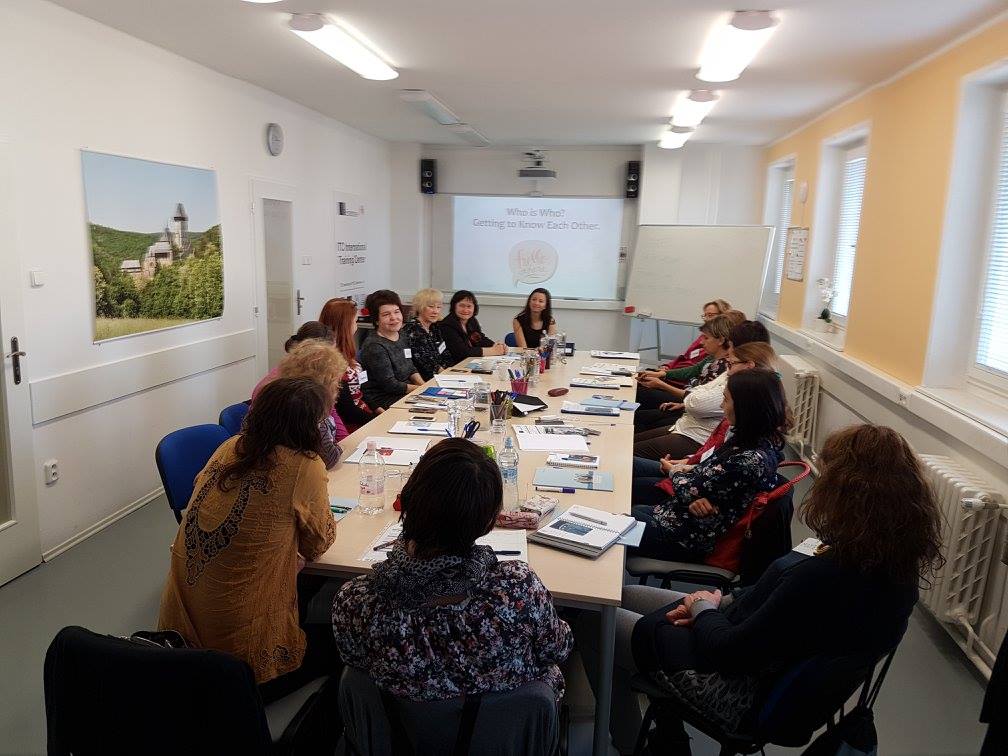 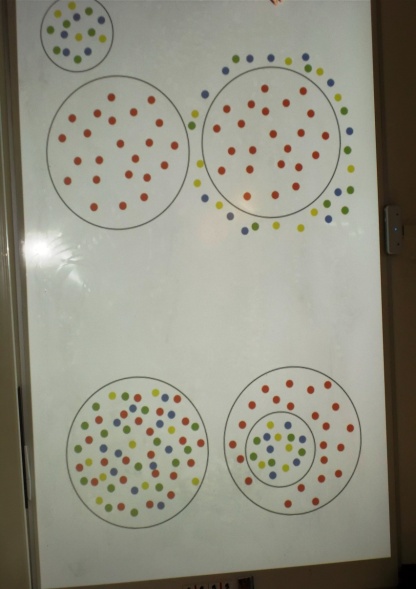 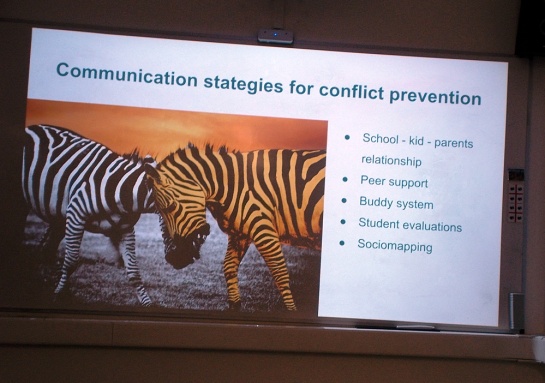 Apgūtie MODUĻI
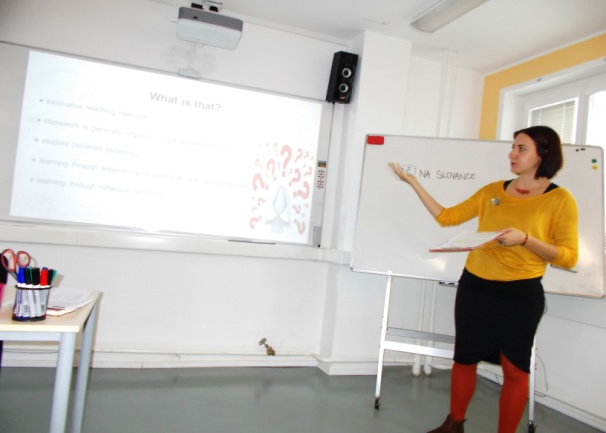 Apgūtie moduļi – 
21.gadsimta prasmes un labās prakses piemēri;
 Globālā vide un sociālā atbildība; 
Uzņēmējdarbība un finanses; Vadības prasmes un pašiniciatīva; 
Starpkultūru prasmes un iemaņas; 
Darbs ar cilvēkiem ar īpašām vajadzībām; 
Kumunikācija un sadarbība; 
Kritiskā domāšana; 
Pilsētvide un radošums.
VIZĪTE PRĀGAS SKOLĀ
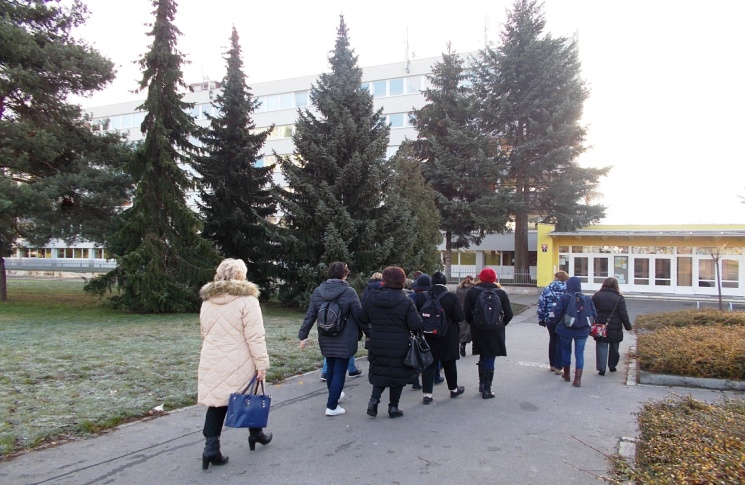 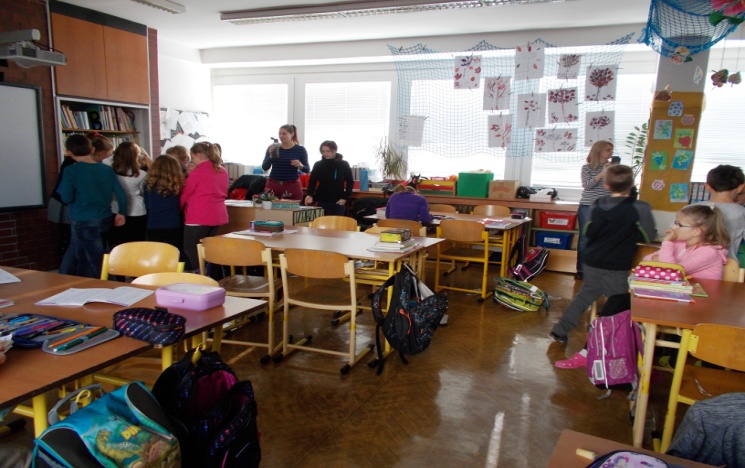 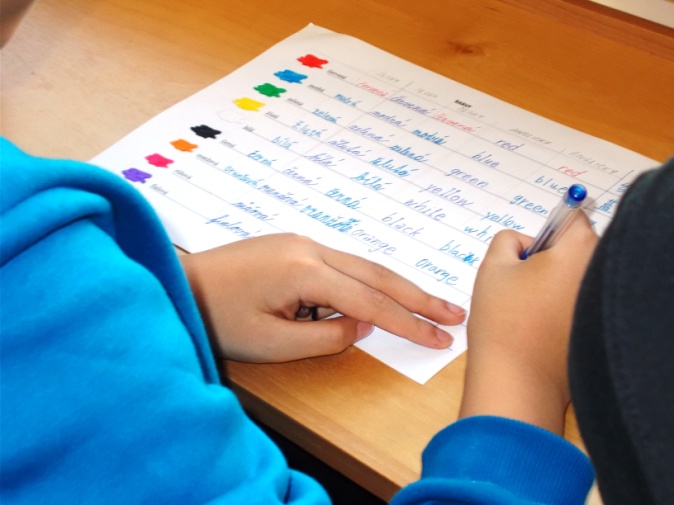 PRĀGAS APSKATES EKSKURSIJA
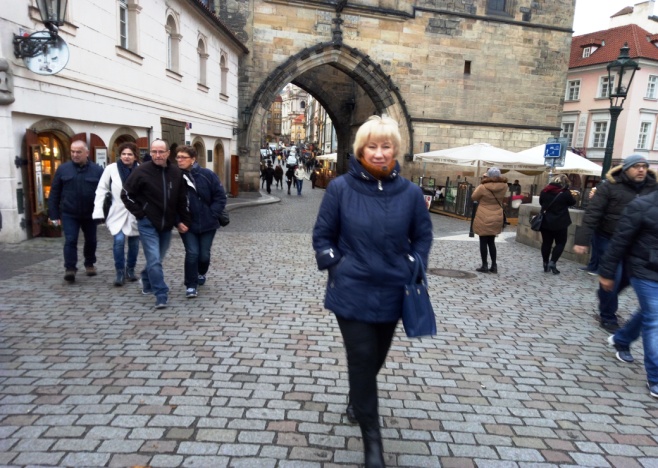 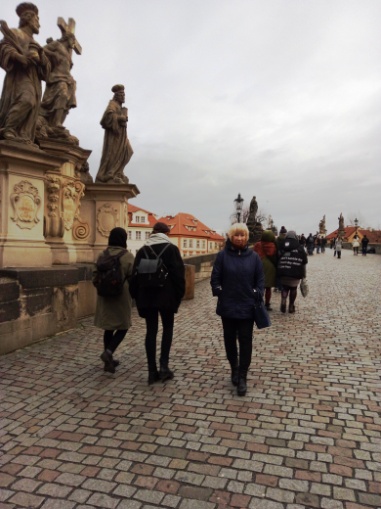 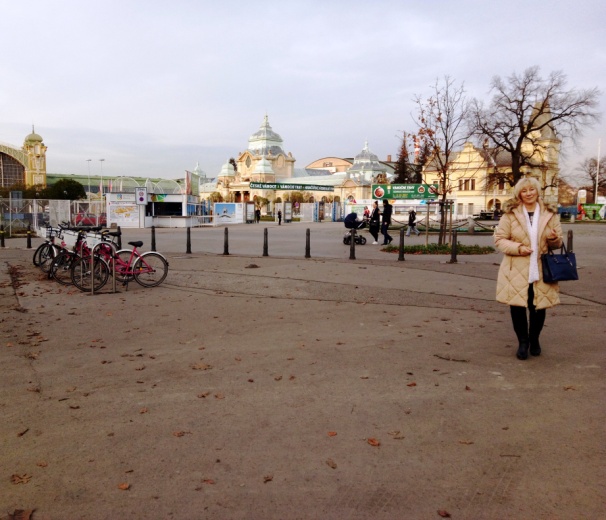 BRĪVAIS LAIKS
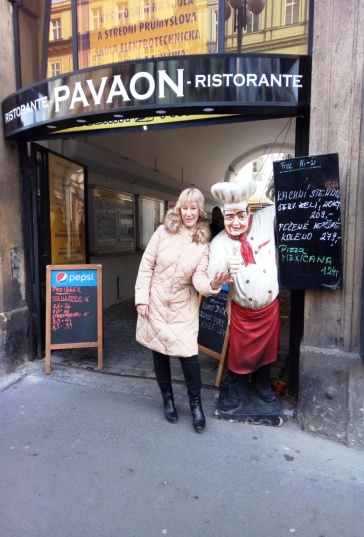 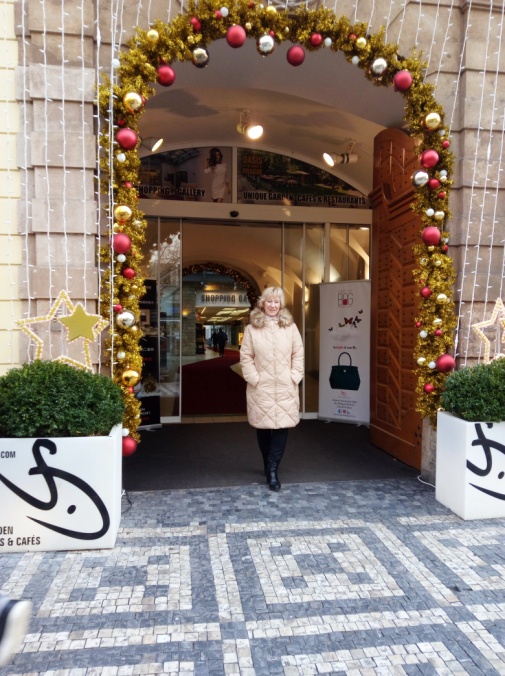 MĀCĪBU MATERIĀLI
https://drive.google.com/drive/folders/0B4J56BBNpS0CdmtpZHpZeHU5d0E?usp=sharing
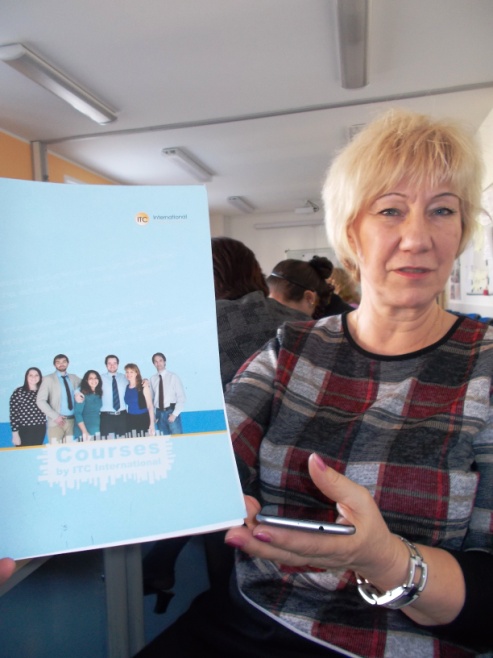 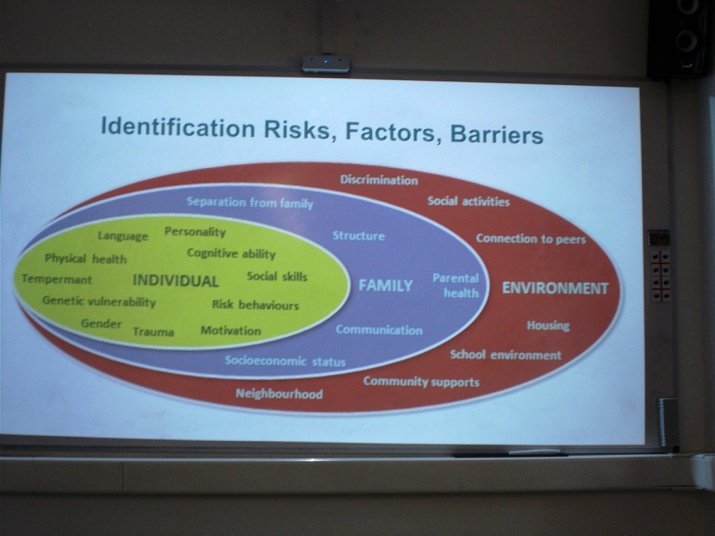 KURSU SERTIFIKĀTS UN EUROPASS DOKUMENTS
Par dalību kursos iegūts gan organizatoru izsniegtais sertifikāts, gan Europass dokuments Nr. LV/00/2017/1688/001/CZ/35.
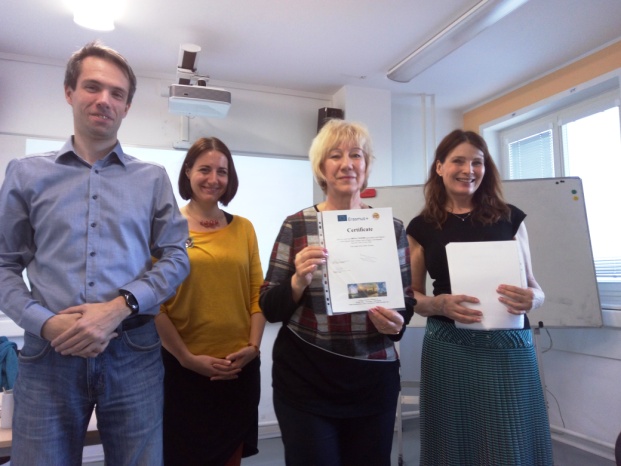 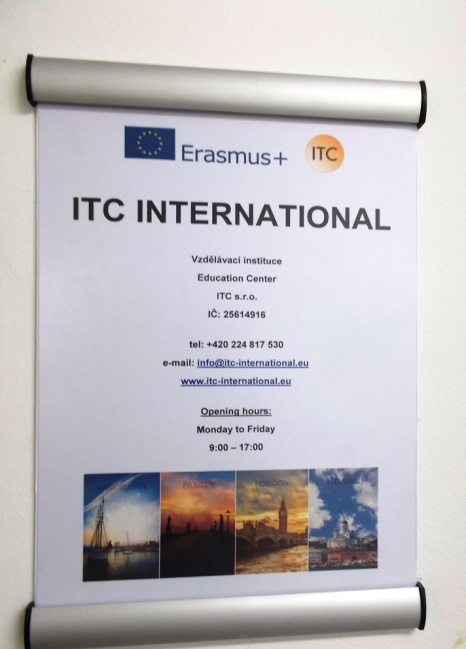 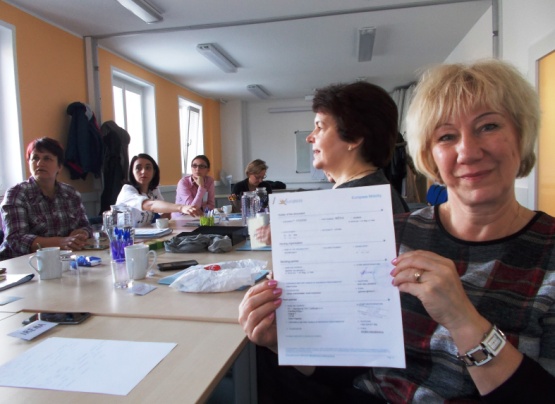 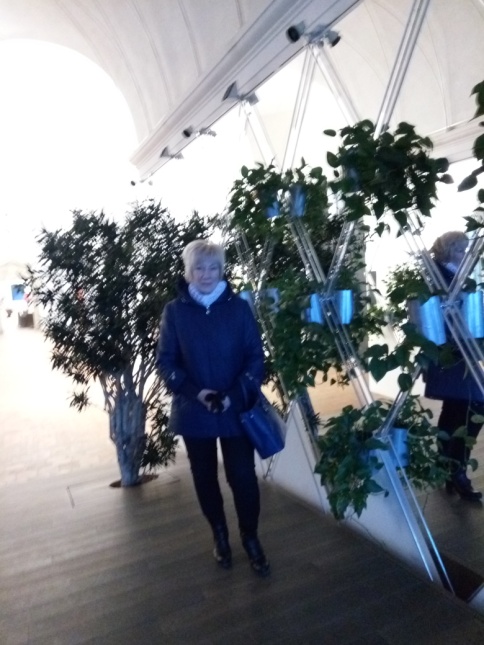 Paldies par atbalstu!
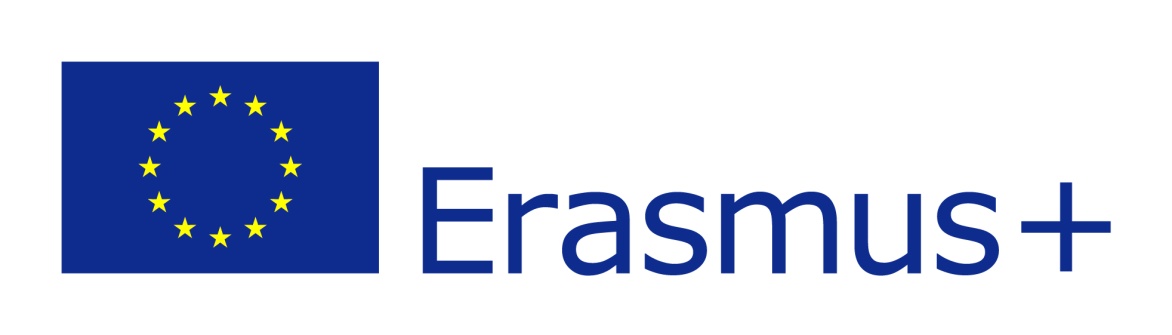 Liels paldies biedrībai Vecmāmiņas.lv, ITC International mācību centram  un Erasmus Plus programmai par doto iespēju!
 Virzāmies uz priekšu!
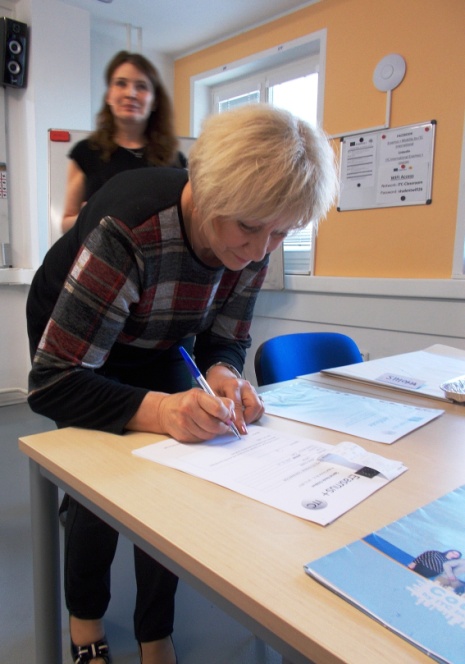